Муниципальное бюджетное дошкольное образовательное учреждение«Детский сад комбинированного вида № 19 «Рябинка»658204, г. Рубцовск, ул. Комсомольская, 65тел.: (38557) 7-59-69Е-mail: ryabinka.detskiysad19@mail.ru
Творческий проект
«Моя любимая сказка».
Воспитатель: Архипова  Н.В. Учитель – логопед: Киракосян О.Х.
Цель проекта: 
   через составление  сказок, рассказов с элементами творчества учить ребенка самостоятельно выражать свои мысли, способствовать развитию словесно-логического мышления, творческого воображения.
Задачи: 
повысить интерес детей к русской народной сказки;
формировать навык составления связного развёрнутого высказывания;
развивать умение использовать жизненные впечатления как творческий компонент рассказа;
обогащать словарный запас, стимулировать речевую и познавательную активность;
развивать речевое внимание, память, мышление, воображение;  
развивать коммуникативные способности, приобретать уверенность в себе; 
стимулировать творческую активность, целеустремленность;
формировать интонационную и ритмическую сторону речи.
Участники проекта.
В проекте  принимают участие воспитанники
специализированной 
 группы  № 5
 для детей с нарушением речи детского сада 
№ 19 «Рябинка».
Воспитатели:
чтение  и обсуждение русских народных сказок в свободной деятельности;
оформление книжной выставки 
    «В гостях у сказки»;
аппликация по русской народной сказке «Колобок»;
рисование по русской народной  сказке 
  «Три медведя»;
лепка по русской народной сказке «Репка».
Логопед:
составление сказок с изменением сюжета знакомой истории и придумывание новых названий к сказкам;
объяснение значения поговорок: «У  страха глаза велики», «Поспешишь – людей насмешишь», «Тише едешь – дальше будешь», «Друг познается в беде», «В тесноте, да не в обиде», «Один за всех и все за одного».
Родители:
чтение русских народных сказок в кругу семьи;
участие в конкурсе рисунков «Моя любимая сказка»;
совместное составление родителями и детьми творческих рассказов, используя следующие упражнения:  (любые на выбор)  
составление сказки по аналогии;
придумывание продолжение или окончание сказки;
составление сказки с заменой действующего лица;
с добавлением предшествующих  событий;
с добавлением действующего лица;
с изменением результата действия или времени действия.
Творческую работу оформляют в виде книжки – малышки, творческого альбома, презентации.
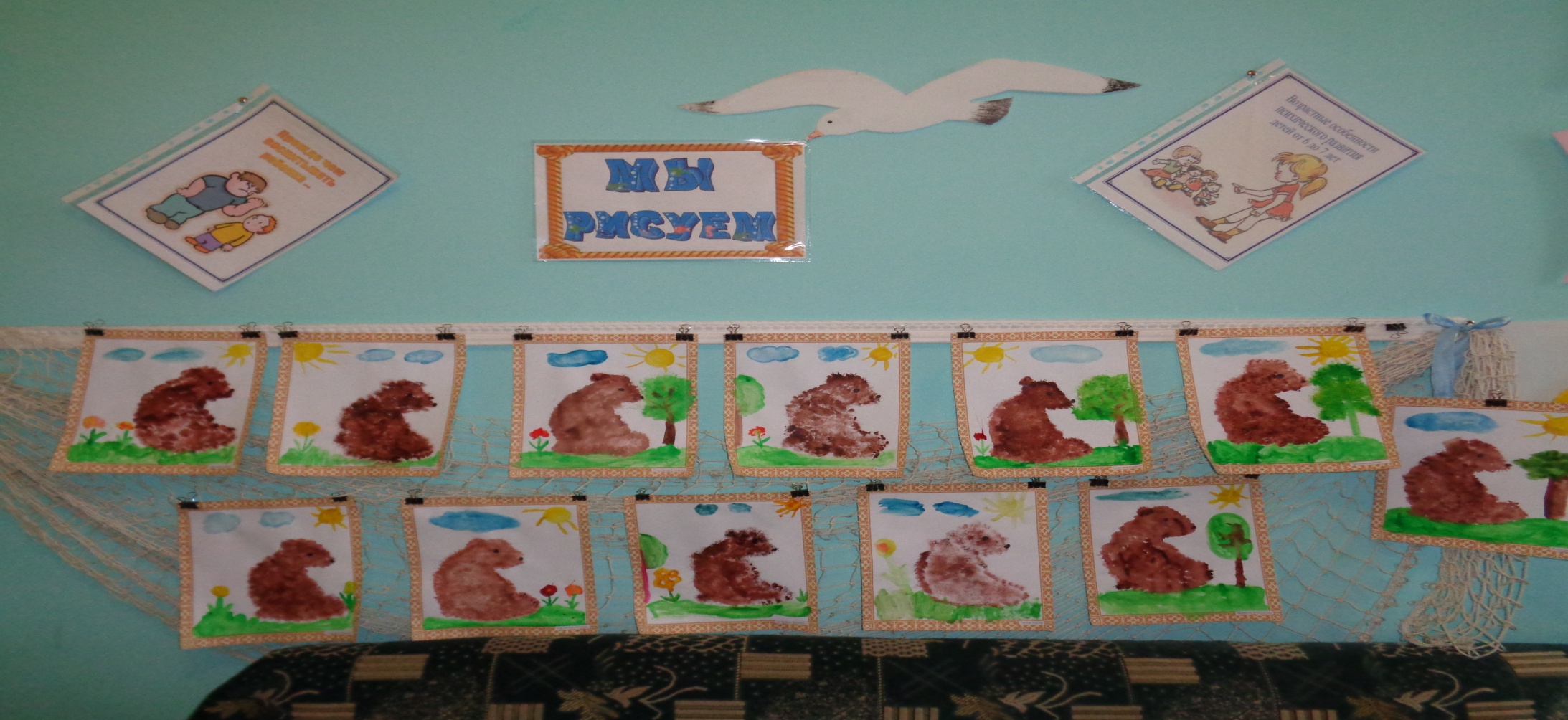 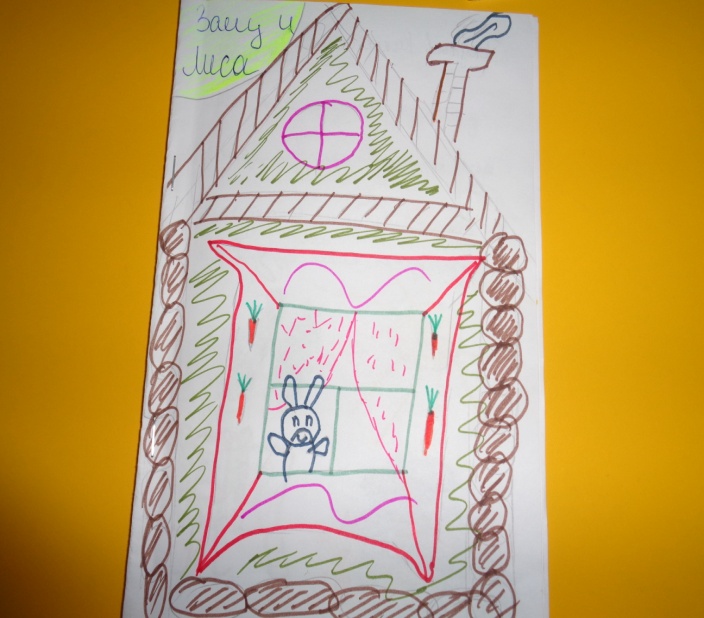 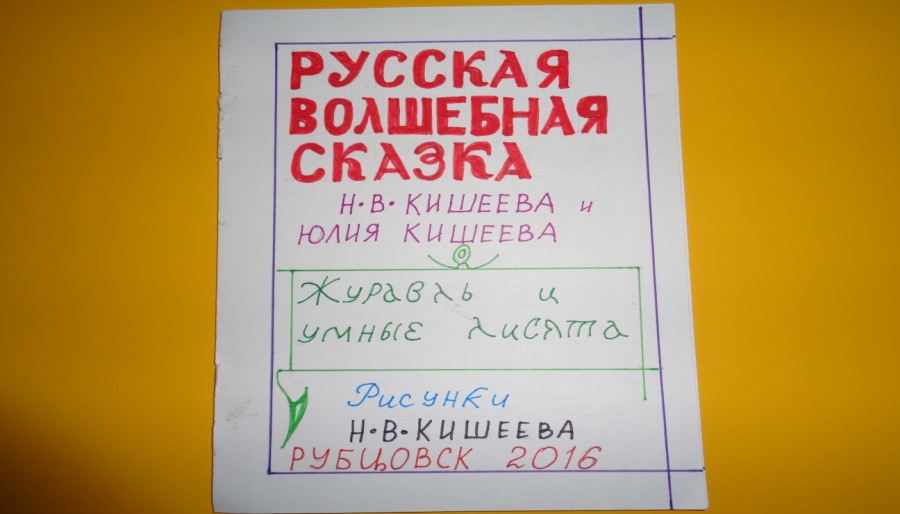 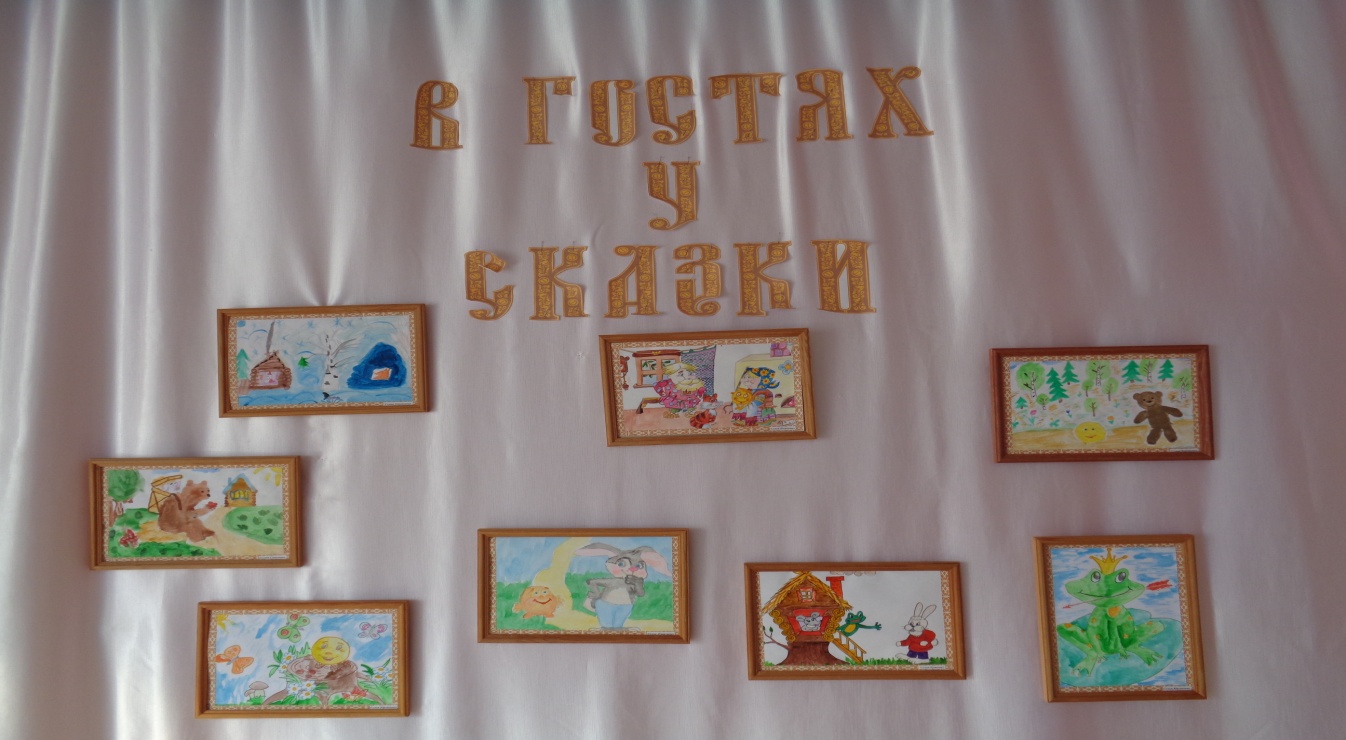 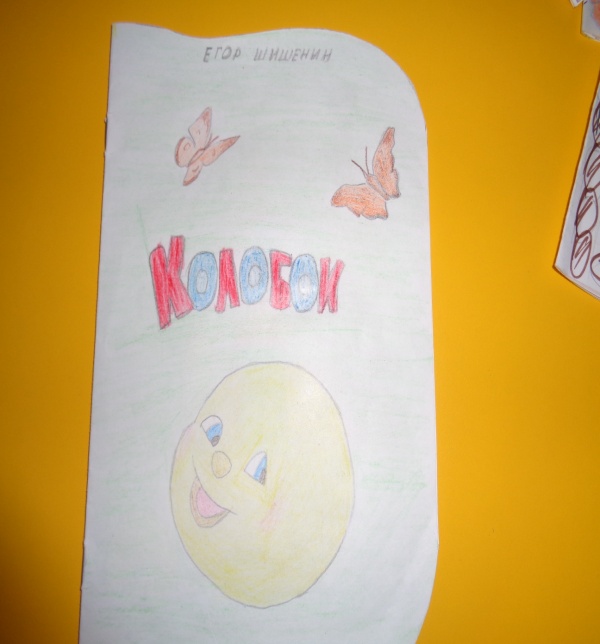 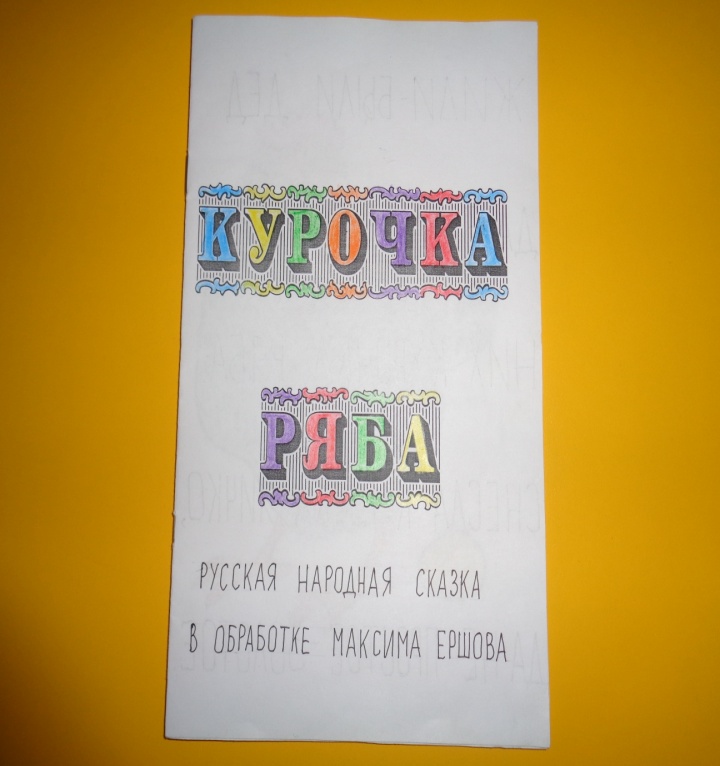 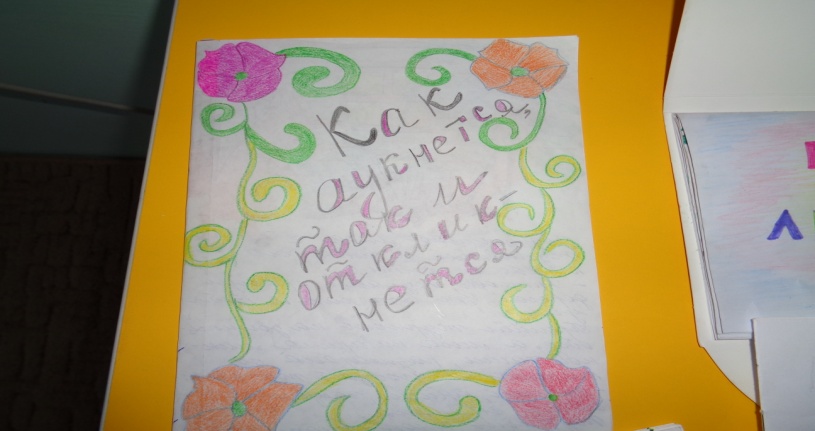 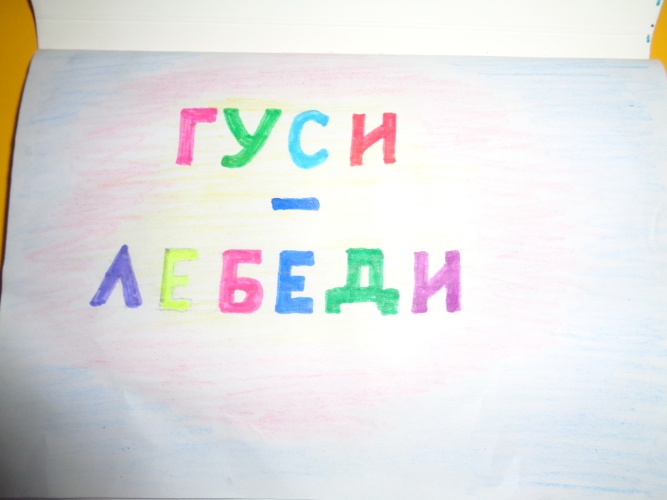 Мы сочиняем сказки.
Продолжение сказки 

«Гуси-лебеди»
    
    Юрганова
                 Полина.
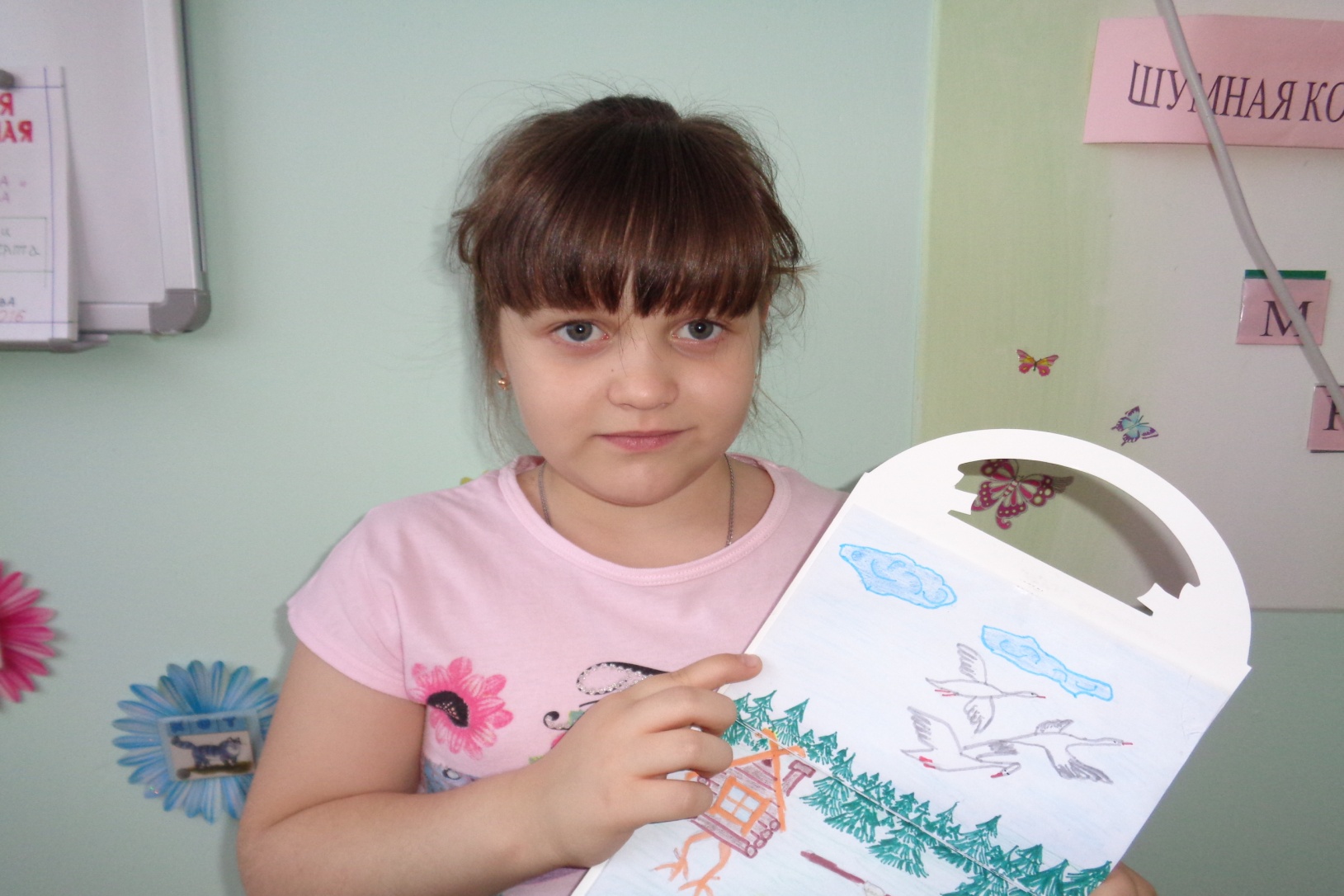 Вернулись гуси лебеди к избушке бабы-Яги. 
Баба – Яга рассердилась, ногами затопала, руками захлопала и закричала: 
- Негодники, упустили Иванушку, теперь сами в печь полезайте.
- Как же баба Яга, мы служили тебе верой и правдой тридцать три года – горько заплакали гуси-лебеди.
- Подумаешь, тридцать три года, а теперь я вас зажарю и съем.
Взмахнули гуси - лебеди крыльями, поднялись над лесом и полетели в далекие страны. А Баба Яга осталась одна в дремучем, темном лесу.
    Летели гуси – лебеди, летели и прилетели в Африку.  В Африке  их встретили жирафы, тигры, львы, слоны, обезьяны. Гуси – лебеди подружились с веселыми и задорными  обезьянками, они угощали их бананами и кокосами, играли в прятки  и чехарду.
Но гуси – лебеди грустили  и  скучали по Бабе –Яге, а вернуться боялись. Тогда мудрая обезьяна им сказала, что в Африке есть вожак-волшебник, который поможет стать бабе Яге доброй. Полетели Гуси – лебеди  к большому озеру, встретили там льва – вожака стаи и доброго волшебника. Рассказали гуси – лебеди о своем горе.
Подумал лев, подумал и сказал:
- Вашему горю я готов помочь. Возьмите этот волшебный банан, если баба Яга его съест, то обязательно подобреет. 
Поблагодарили гуси – лебеди волшебника  за помощь и тут же отправилась  в обратную дорогу. 
Вернулись гуси в лес, к избушке на курьих  ножках.  Угостили они бабу  Ягу волшебным бананам, и тут же произошло чудо  - 
баба – Яга подобрела. Стали гуси лебеди с бабой Ягой  в ладу жить, не тужить, в гости к Маше с Ваней ходить.
Изменение 
окончания 
сказки  
«Маша и 
медведь».

Новиков 
      Владислав.
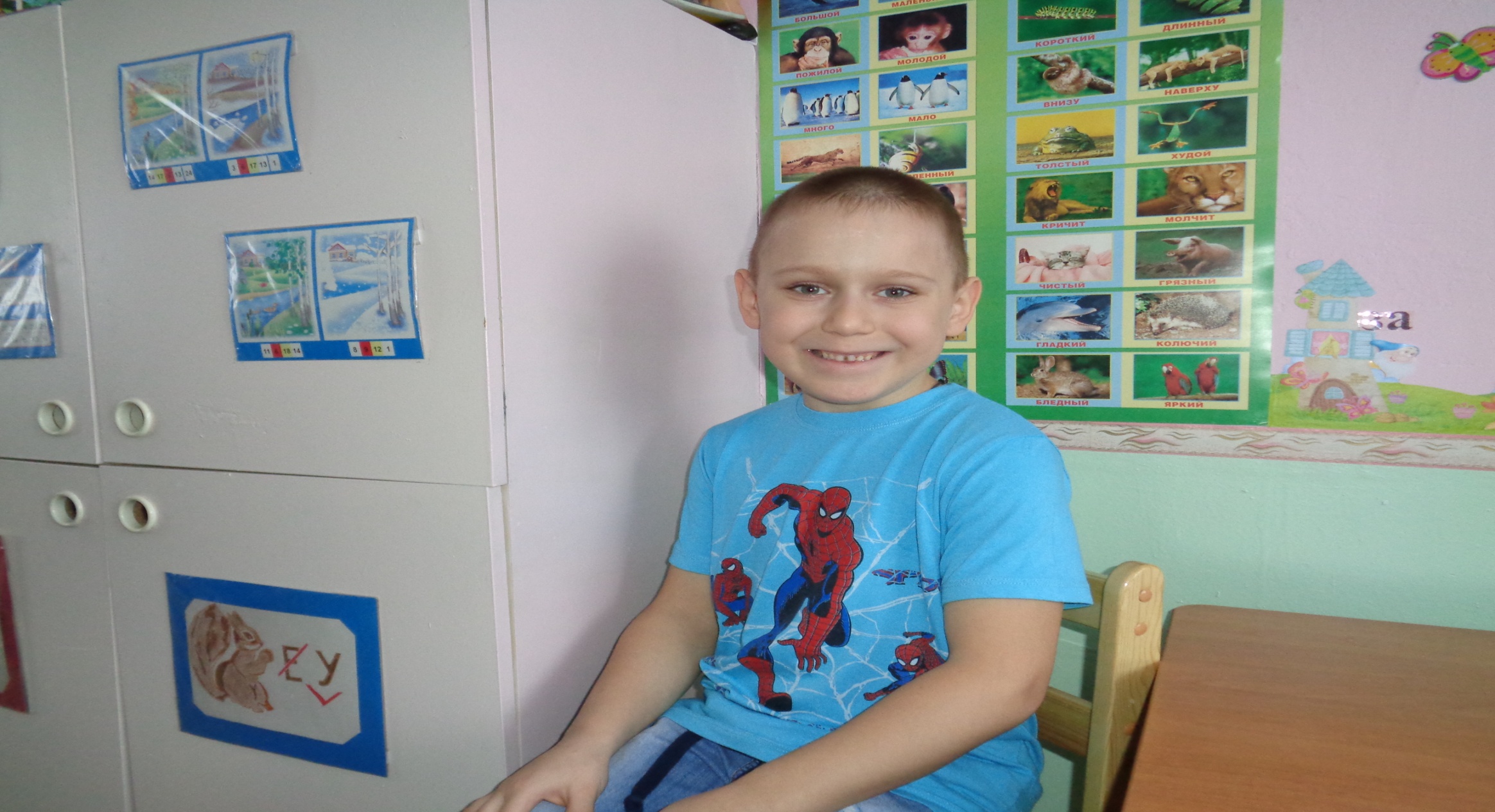 Подошел медведь к деревне, а собаки сбежались со всей округи и бросились на медведя. Медведь испугался и  убежал в лес вместе с Машенькой в кузовке.
Прибежал Медведь к себе в избушку, сел отдохнуть, Машенька вылезла из кузовка и горько заплакала. 

Медведь был добрый, он пожалел Машеньку. Взял кузовок с пирожками и оправился обратно в деревню, а что бы собак отвлечь, взял медведь с собой большую кость.  

 Подошёл медведь к деревне, собаки его учуяли и ждут, дожидаются, громко лают, покусать хотят. Кинул медведь им большую кость, побежали собаки за костью, а медведь в это время нашёл дом старика со старухой. Постучал он в ворота, ворота открыл старик и испугался медведя. 

- Не бойся меня старик, я тебе гостинцы от Машеньки принес.
Обрадовался старик хорошей новости, поблагодарил медведя за пирожки.  Позвал старик старуху и пошли они вместе с медведем в лес, за Машенькой. Подошли  они к  медвежьей избушке, постучали в окошко, Машенька выглянула из окошка,  да так и ахнула. Выскочила она из медвежьей избушки, бросилась обнимать старика со старухой. 

Вернулись они в деревню, стали жить поживать и добра наживать, а медведь в гости к ним стал ходить, мед приносить.
Сказка 
        «Заюшкина 
      избушка». 

   Воробьева 
             Снежана.
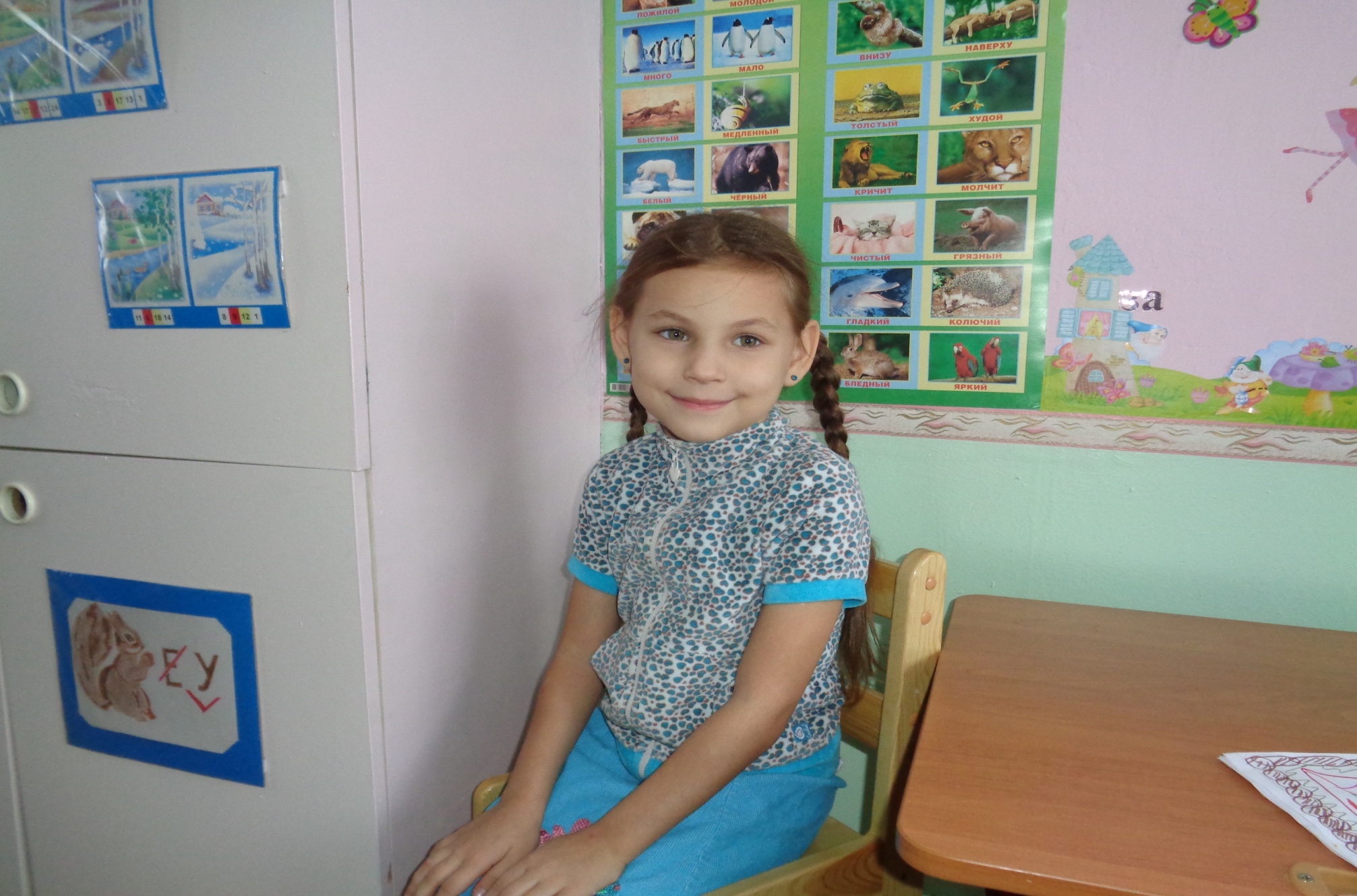 Жили-были в  лесу лиса и заяц. У лисы была избушка ледяная, а у зайца лубяная. Наступила весна, лисья  избушка растаяла, пришла лиса к зайке попросилась переночевать да и выгнала зайку.
Сидит зайка плачет, идет мимо медведь, увидел зайку и спрашивает: «Что ты зайка плачешь?»
- Как же мне плакать, была у лисы избушка ледяная, а у меня лубяная.
Наступила весна, лисья  избушка растаяла, пришла лиса в гости, да и  выгнала меня.
- Не плачь зайка, слезами горю не поможешь, я помогу твоему горю.
-Как же ты поможешь?
-Я иду в спортивный зал, пойдем со мной,  будем вместе тренироваться, мышцы укреплять.
Послушался зайка медведя, стали они вместе спортом заниматься, стал зайка сильный и смелый и выгнал лису из своей избушки. Лиса убежала в далекий лес и больше зайку не беспокоила.
А зайка стал настоящим  спортсменом и победителем олимпиад.
Продолжение сказки 

«Заюшкина 
                   избушка».
     
       Соколов Кирилл.
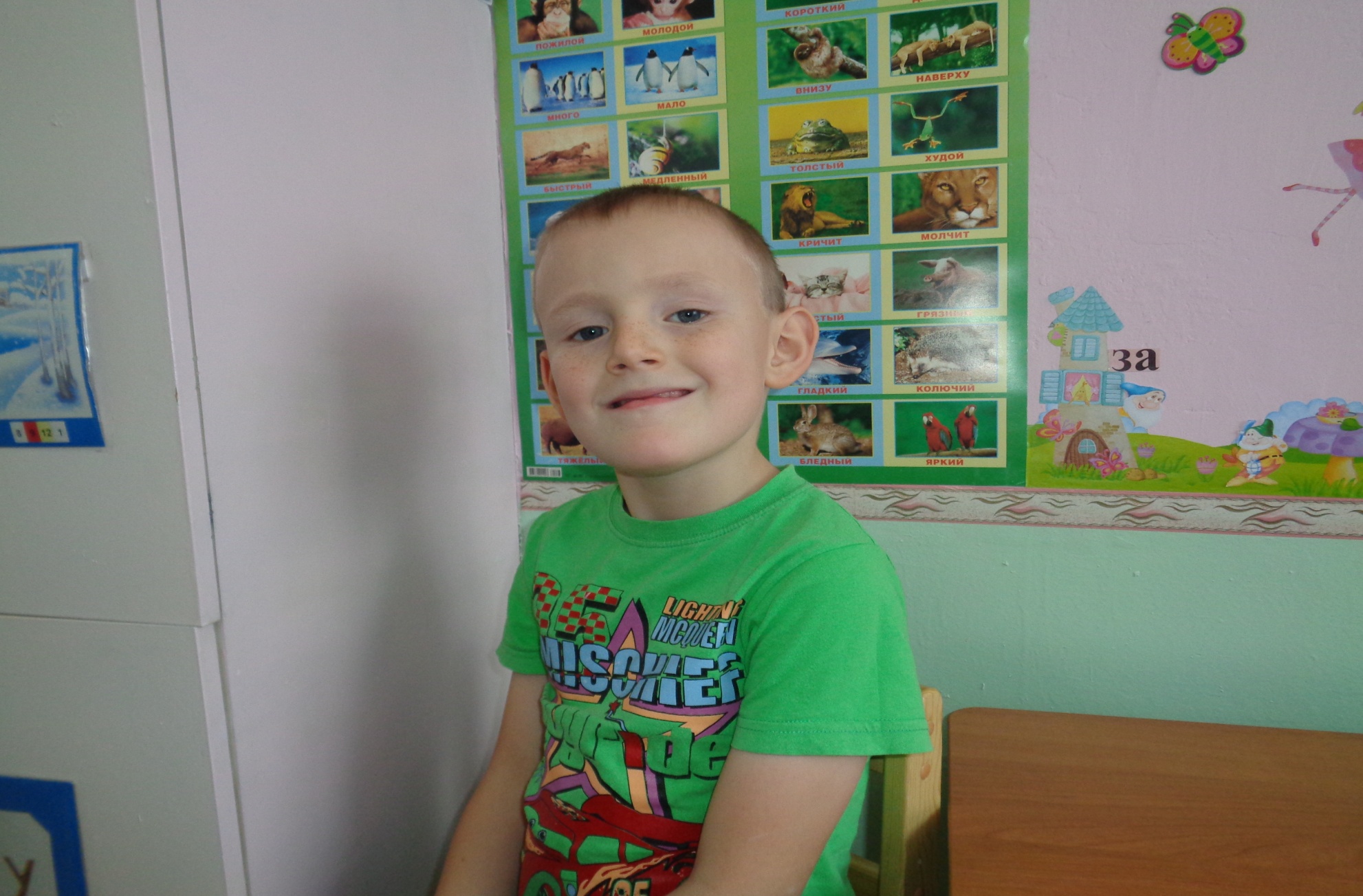 Выгнал петушок лису из избушки. 
Лиса убежала в  далекий лес, стало ей там грустно и 
одиноко, вернулась лиса к заюшкиной избушке, попросила  
прощение и обещала впредь не обижать зайку. 
Зайка простил лису и стали они жить вместе. 
Петушок золотой гребешок траву косит, в лес по грибы
ягоды ходит, зайка дрова рубит, печь топит, а лиса избу  
метет и пироги печет. Так они и по сей день живут и  нас в гости ждут.
Сказка 
    «Курочка Ряба».

Ершов
            Максим.
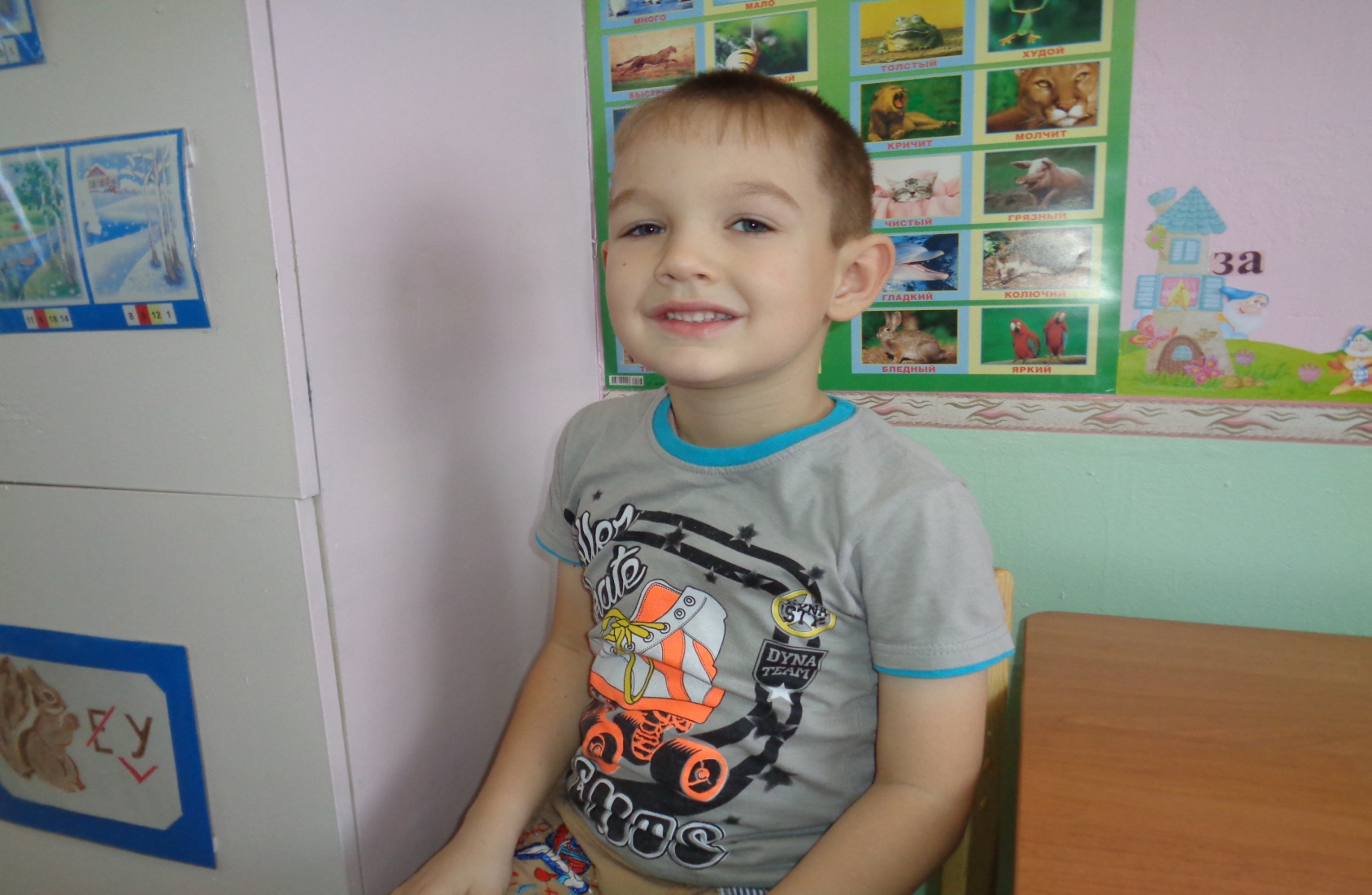 Жили- были дед и баба и была у них курочка Ряба. Снесла курочка яичко, да не простое – золотое. 
      Дед бил – не разбил, баба била – не разбила. А мышка бежала хвостиком махнула, яичко упало и разбилось. 
       Дед плачет, баба плачет. Вдруг, смотрят, а под столом  - цыпленок. Обрадовались дед и баба, была у них одна курочка, а теперь будет две. 
     А на праздник Пасхи курочка Ряба снесла красное, голубое, оранжевое и зеленое яичко.
Сказка «Колобок».Шишенин Егор.
Жил – был Колобок. Жил он один в избушке, на лесной опушке. Не было у Колобка друзей,  и как-то раз решил колобок  отправиться на поиски друзей. Вышел он на крылечко и покатился по  тропинке в лес.
Катился колобок, катился, а навстречу ему заяц:
 - Колобок, колобок! Куда путь держишь?
- Я, Колобок - румяный бок.
. Живу один в избушке на лесной опушке.
Я друзей в лесу ищу и с тобой подружиться хочу.
- Давай с тобой дружить заяц?
 Подумал заяц и ответил: 
 -Давай дружить, будем  вместе  по лесу скакать и морковку грызть.
Стали колобок и зайка в салочки играть, и громко хохотать. 
 - Спасибо, зайка с тобой хорошо дружить. Приходи ко мне  в гости, в избушку на лесной опушке – сказал Колобок и покатился дальше.
Катился колобок , катился, а на встречу ему медведь:
        - Колобок, куда путь держишь?
- Я, Колобок - румяный бок.
. Живу один в избушке на лесной опушке.
Я друзей в лесу ищу и с тобой подружиться хочу.
Давай с тобой дружить медведь?
Медведь подумал и сказал Колобку:
         -Я готов с тобой дружить, угощайся моим медом.
    Достал медведь большие ложки и стал вместе с колобком медом     лакомиться.
- Спасибо, медведь за угощенье, хорошо с тобой дружить.
Приходи ко мне  в гости, в избушку на лесной опушке – сказал Колобок и покатился дальше.
катился колобок , катился, а на встречу ему ежик:
        - Колобок, куда путь держишь?
- Я, Колобок - румяный бок.
. Живу один в избушке на лесной опушке.
Я друзей в лесу ищу и с тобой подружиться хочу.
- Давай с тобой дружить ёжик?
   Ёжик подумал и сказал Колобку:
           - Дружба, это хорошо. А ты поможешь мне собрать ягоды на полянке.
        Я всегда готов помочь своему другу – радостно ответил колобок.
Колобок и ёжик собрали все  спелые ягоды на лесной полянке.
- Ежик поблагодарил Колобка за помощь и подарил ему лукошко с земляникой.
- Спасибо, ёжик за гостинец, приходи ко мне  в гости, в избушку на лесной опушке – сказал Колобок и покатился к избушке на  лесной опушке, друзей в гости ждать. 
 С тех пор Колобок из избушки на лесной опушке с зайцем, медведем, ежом дружит, песни поет, хороводы водит и тебя в гости ждет.
Текутьев          Никита                                             а                                                             Сказка«Лиса и заяц». Жили-были в  лесу лиса и заяц. У лисы была избушка ледяная, а у зайца лубяная. Наступила весна, лисья  избушка растаяла, пришла лиса к зайке попросилась переночевать да и выгнала зайку.      Идет дорогой зайка плачет, ему навстречу идет собака увидела зайку и спрашивает: «Что ты зайка плачешь?» - Как же мне плакать, была у лисы избушка ледяная, а у меня лубяная.Наступила весна, лисья  избушка растаяла, пришла лиса в гости, да и  выгнала меня.
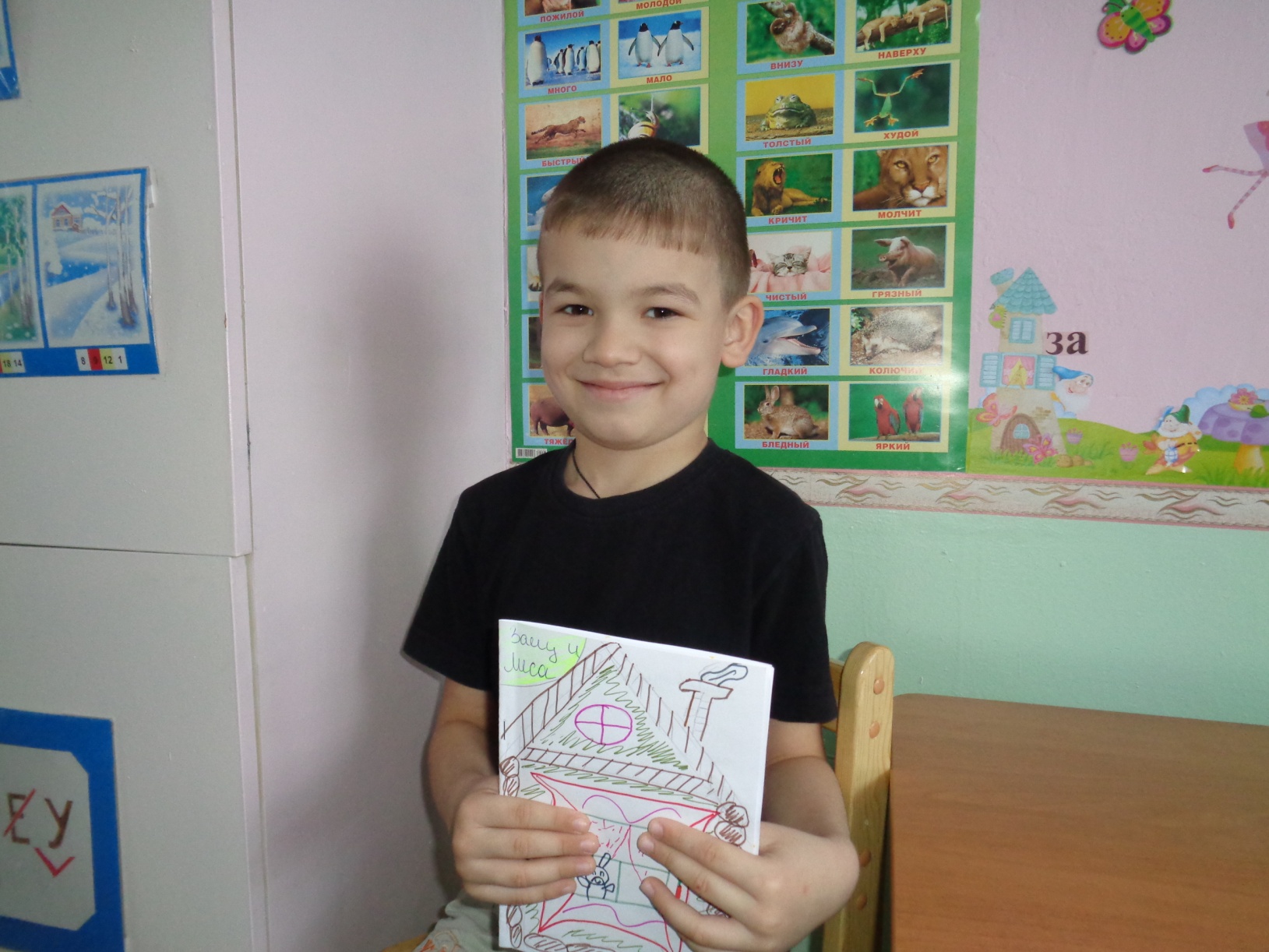 - Не плачь зайка, слезами горю не поможешь, я помогу твоему горю.
Подошли они к заячьей избушке, собака громко залаяла и сказала:
-Поди, лиса вон!
А лиса из избушки ласково запела:
-Испекла я пироги вкусные, заходи на пироги пышные.
Облизнулась собака и пошла в заячью избушку пирогами лакомиться.
Идет дорогой зайка пуще  прежнего плачет, ему навстречу идет волк, увидел зайку и спрашивает: «Что ты зайка плачешь?»
- Как же мне плакать, была у лисы избушка ледяная, а у меня лубяная.
Наступила весна, лисья  избушка растаяла, пришла лиса в гости, да и  выгнала меня.
- Не плачь зайка, слезами горю не поможешь, я помогу твоему горю.
- Нет, волк не поможешь! Собака гнала лису, не выгнала, а лиса её на пироги позвала, они теперь вместе живут в моей избушке.
Подошли они к заячьей избушке, волк грозно зарычал:
Поди, лиса вон!
А лиса из избушки ласково запела:
-Испекла я пироги вкусные, заходи на пироги пышные.
Волк послушал лису и зашёл в заячью избушку. Стал волк вместе с собакой пирогами лакомиться.
  Идет дорогой зайка пуще  прежнего плачет, ему навстречу идет медведь, увидел зайку и спрашивает: «Что ты зайка плачешь?»
- - Как же мне плакать, была у лисы избушка ледяная, а у меня лубяная. Наступила весна, лисья  избушка растаяла, пришла лиса в гости, да и  выгнала меня.
- Не плачь зайка, слезами горю не поможешь, я помогу твоему горю.
 - Нет,  не поможешь! Собака гнала лису, не выгнала, волк  гнал лису, не выгнал,  а лиса на пироги позвала их, они и ушли в мою  избушку. 
Подошли они к заячьей избушке, медведь  заревел:
-Поди, лиса вон!
А лиса из избушки ласково запела:
-Испекла я пироги вкусные, заходи на пироги пышные.
Поспешил медведь в заячью избушку на пироги. Стали волк, собака и медведь  пирогами лакомиться.
  Идет дорогой зайка пуще  прежнего плачет, ему навстречу идет петушок – золотой гребешок, увидел зайку и спрашивает: «Что ты зайка плачешь?»
 - Как же мне плакать, была у лисы избушка ледяная, а у меня лубяная.
Наступила весна, лисья  избушка растаяла, пришла лиса в гости, да и  выгнала меня.
- Не плачь зайка, слезами горю не поможешь, я помогу твоему горю.
 - Нет,  не поможешь! Собака гнала лису, не выгнала, волк  гнал лису, не выгнал,  а лиса на пироги позвала их, они и ушли в мою  избушку. 
Подошёл петушок к избушке и голосисто запел:
-Ку-ка-ре-ку!
Ку-ка-ре-ку!
Иду на пятах!
Несу косу на плечах!
Хочу лису посечи!
Слезай лиса с печи,
Беги лиса из избы!
- А лиса из избушки ласково запела:
-Испекла я пироги вкусные, заходи на пироги пышные.
Захлопал петушок золотой-гребешок  крыльями, застучал шпорами, махнул косой и запел:
-Ку-ка-ре-ку!
Ку-ка-ре-ку!
Иду на пятах!
Несу косу на плечах!
Хочу лису посечи!
Ты лиса на пироги не зови,
А слезай с печи и беги из избы!
Лиса испугалась петушка, выбежала из избушки, убежала в далекие леса. Больше ее никто не видел.  Зайка и петушок золотой-гребешок стали жить вместе, пироги печь и песни петь, а собаку, волка, медведя  в гости не зовут.
Кишеева  Юлия. 
Сказка 
«Журавль и
 умные лисята»
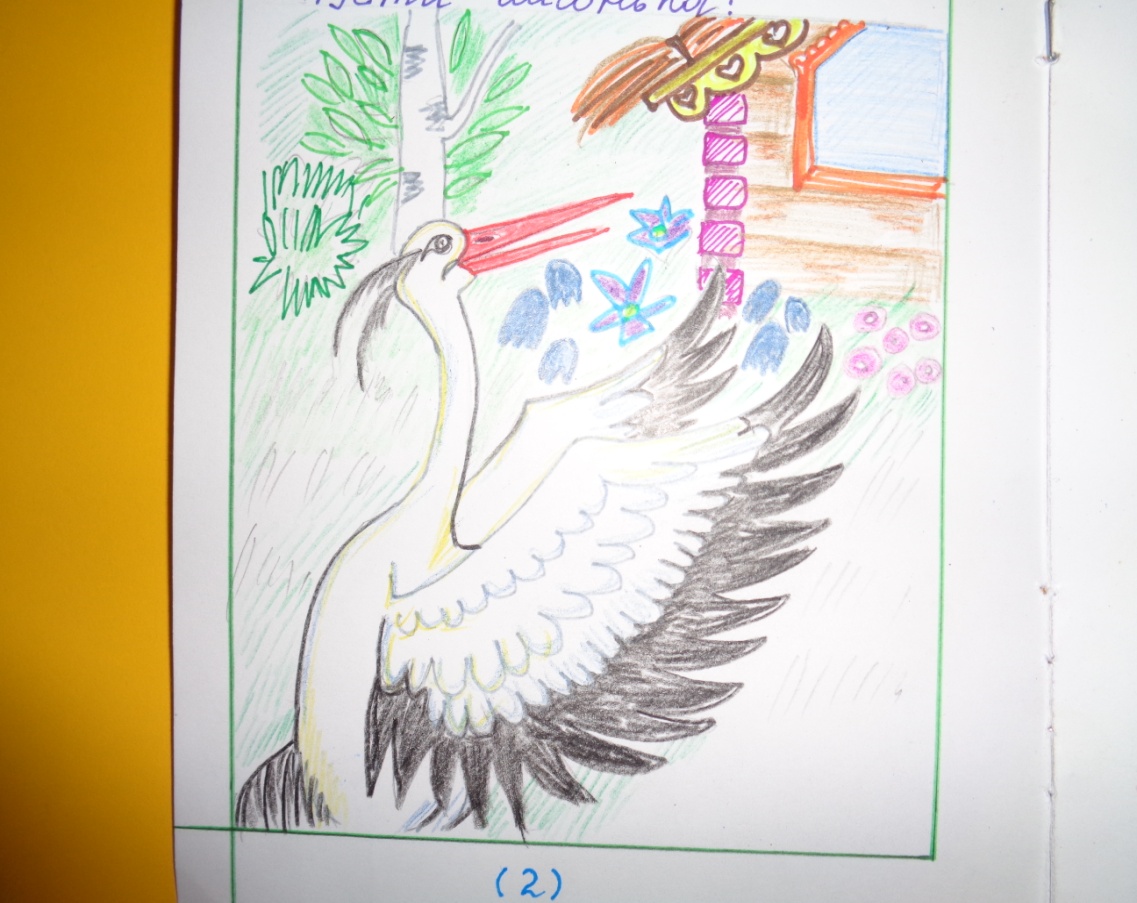 Жила – была лиса Патрикеевна со своими лисятами. Как-то раз
постучал к ним в дверь журавль и  жалобно  сказал:
- Пусти, меня лисонька к себе в избушку, спрячь меня от волков, а то они меня съедят.
Лиса Патрикеевна пожалела журавля и пустила к себе в избушку.
Журавль зашёл в лисью избушку и  спрашивает:
-Нет ли, у тебя лисонька, чего покушать?
А лиса Патрикеевна отвечает:
 - В печи каша пшённая томиться, лисята к обеду готовиться. Садись журавушка за стол, мы накроем на стол.  
   Позвала лиса лисят, стали они миски, кружки на стол ставить, а лиса кашу по тарелкам раскладывает, да какао с молоком по кружкам разливает.
  Журавль обрадовался такому сытному ужину, сел на широкую лавку, но как он не старался, так и не смог отведать каши. Поблагодарил журавль лису Патрикеевну, да и вышел из-за стола.
А лисята были умные да смышленые, заметили они, что журавль загрустил, запечалился. Побежали они на кухню, и нашли там большой кувшин, переложили в него кашу и подали журавлю.
Журавль с удовольствием полакомился кашей, а когда насытился, стал песни петь да на гуслях играть. 
С тех пор журавль к  лисе Патрикеевне в гости ходит и тебя зовет.